Técnica: Matriz de ideas
Propósito: Generar ideas a partir de atributos sobre el reto o problema.
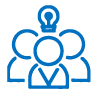 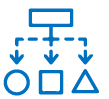 Participantes
Metodología
Grupo (4 - 6 personas)
1 Persona facilitadora
Definir y explicar al grupo de participantes la problemática que se desea resolver.
Dividir al grupo en equipos.
Indicar a los equipos que para el desarrollo de la matriz deben seleccionar 4 atributos básicos o esenciales del problema (es importante considerar que para determinar si un atributo es lo suficientemente importante para añadirlo a la matriz, hay que preguntarse: “¿El problema seguiría existiendo sin este atributo?”). 
Posteriormente, solicitar que debajo de cada atributo definan una lista de variaciones (generar una lluvia de ideas para cada atributo); hay que relacionar tantas variaciones como se deseen para cada atributo. 
Con la matriz completa, el grupo realiza diferentes combinaciones; es decir, hay que hacer recorridos al azar a través de los atributos  y sus variaciones, seleccionando uno o más de cada columna y luego combinarlos de formas completamente nuevas. Se pueden examinar todas las combinaciones de la matriz para ver la manera en que afectan al problema.
Organizar a los equipos para que compartan las ideas que generaron al completar la matriz.
Seleccionar las ideas más creativas para la solución del problema.
Materiales
Tiempo 
sugerido
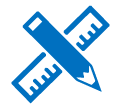 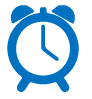 Plantilla de trabajo de la técnica: Matriz de ideas
30 – 45 minutos
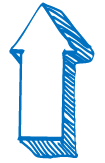 Técnica: Matriz de ideas
Propósito: Generar ideas a partir de atributos sobre el reto o problema.
HOJA DE PLANEACIÓN
Reto o problema a resolver: 
Defina, en forma de pregunta, cuál será el reto o problemática a resolver.
Resultados esperados: 
Escriba qué espera durante y al término de la sesión para que tenga esto presente y pueda orientar o guiar al grupo de participantes.
Lista de materiales a utilizar: 
Enliste los materiales que requerirá para la sesión.
Lista de participantes
Enliste a las y los participantes para asegurar que tiene claridad de la densidad del grupo.
Agenda general
Defina una agenda general de la sesión para llevar un buen control del tiempo. Verifique el tiempo requerido considerando la cantidad de participantes y la dinámica de esta técnica.
Técnica: Matriz de ideas
Propósito: Generar ideas a partir de atributos sobre el reto o problema.
HOJA CON INDICACIONES SOBRE CÓMO LLENAR LA MATRIZ
Problema o situación a resolver: Defina claramente cuál es la problemática que se busca resolver.
Atributos
Establezca los atributos esenciales que definen el problema.
Variaciones
Establezca los componentes que están relacionados con los parámetros definidos
Nuevas ideas para resolver el problema : Presentar las ideas creativas para la solución del problema después de analizar las intersecciones entre los parámetros y las variaciones.
Técnica: Matriz de ideas
Propósito: Generar ideas a partir de atributos sobre el reto o problema.
HOJA DE TRABAJO
Problema o situación a resolver:
Atributos
Variaciones
Nuevas ideas para resolver el problema :